Figure 1 Distribution of centres and patients included in the Atrial Fibrillation Ablation Pilot by country.
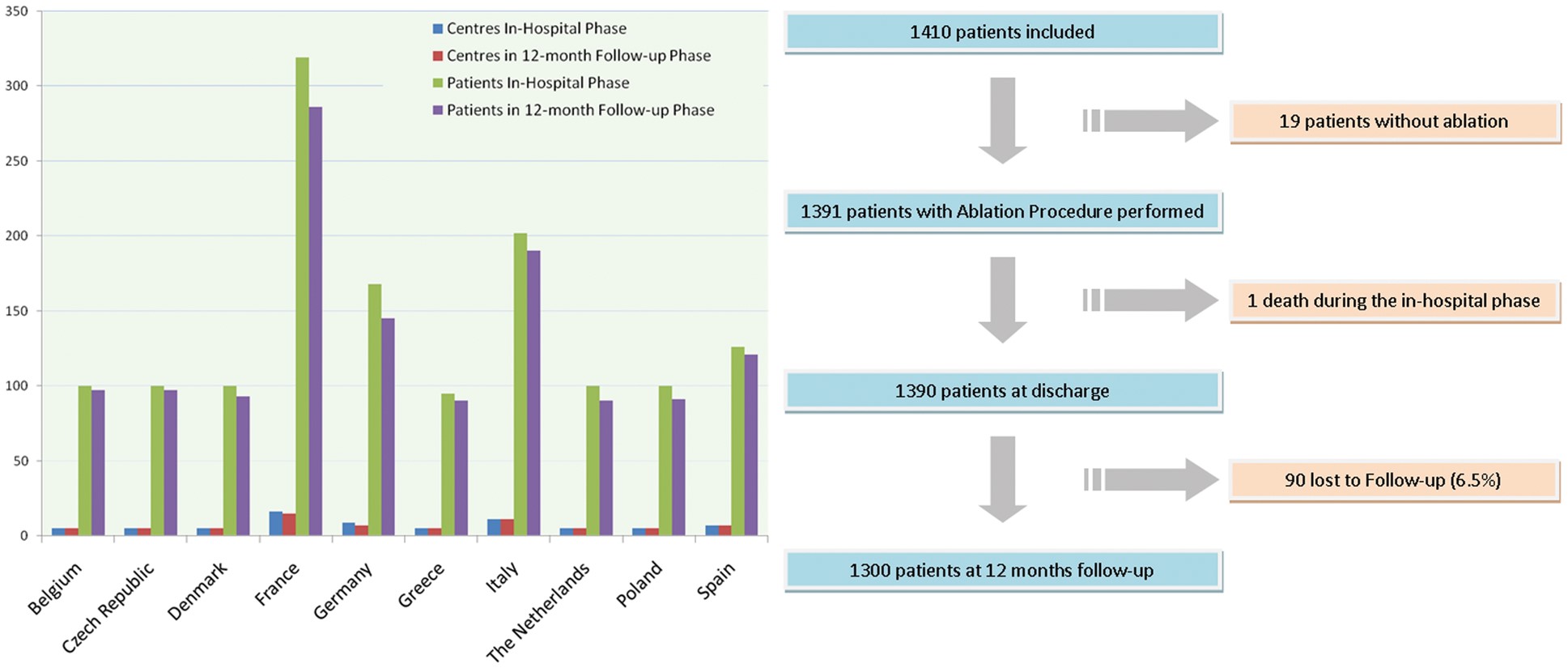 Eur Heart J, Volume 35, Issue 22, 7 June 2014, Pages 1466–1478, https://doi.org/10.1093/eurheartj/ehu001
The content of this slide may be subject to copyright: please see the slide notes for details.
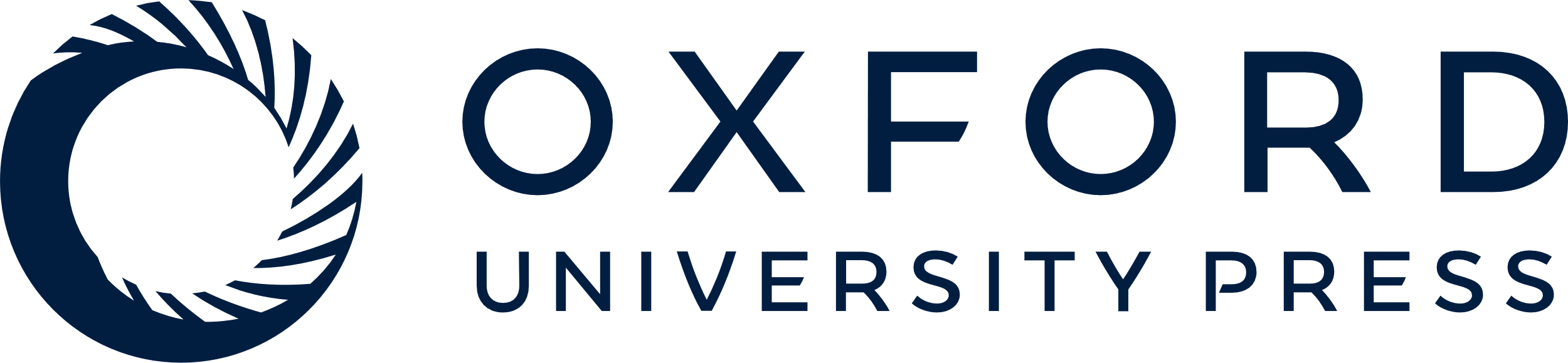 [Speaker Notes: Figure 1 Distribution of centres and patients included in the Atrial Fibrillation Ablation Pilot by country.


Unless provided in the caption above, the following copyright applies to the content of this slide: Published on behalf of the European Society of Cardiology. All rights reserved. © The Author 2014. For permissions please email: journals.permissions@oup.com.]
Figure 2 Rate of use of pharmacological treatment at discharge and at the 12-month follow-up.
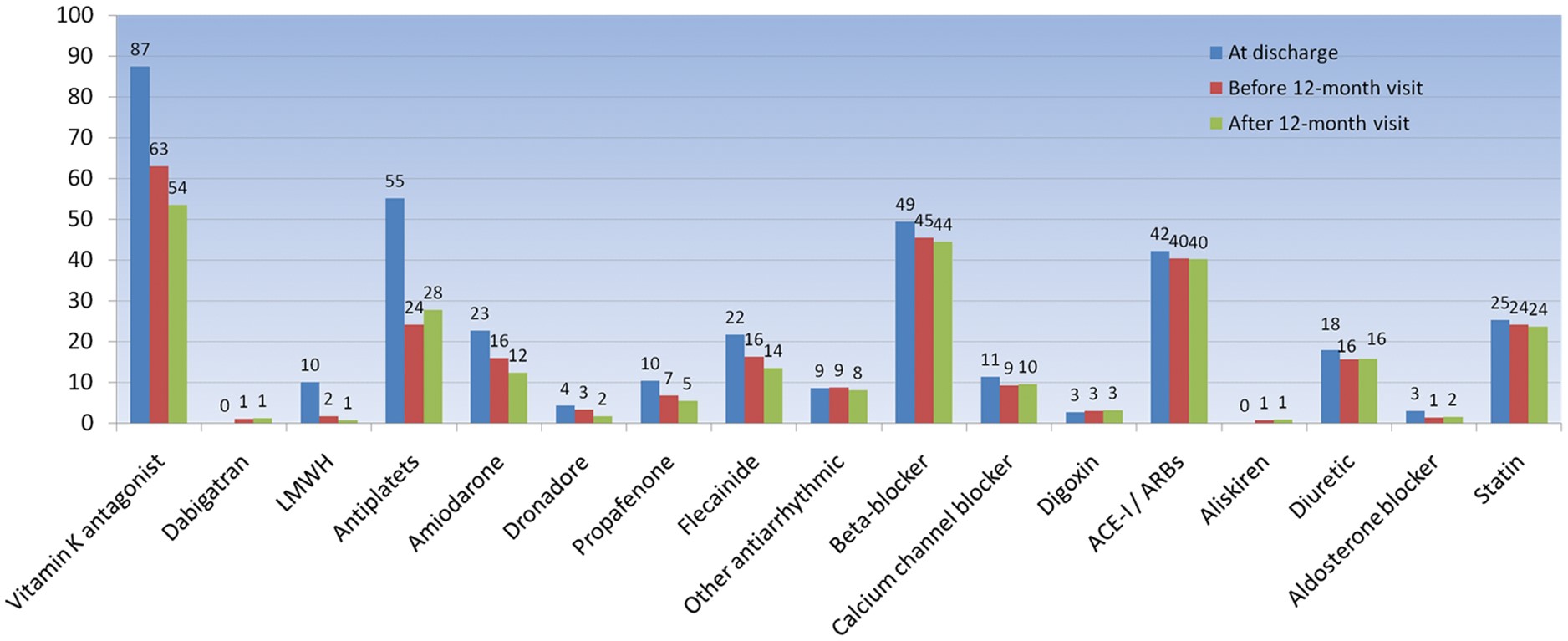 Eur Heart J, Volume 35, Issue 22, 7 June 2014, Pages 1466–1478, https://doi.org/10.1093/eurheartj/ehu001
The content of this slide may be subject to copyright: please see the slide notes for details.
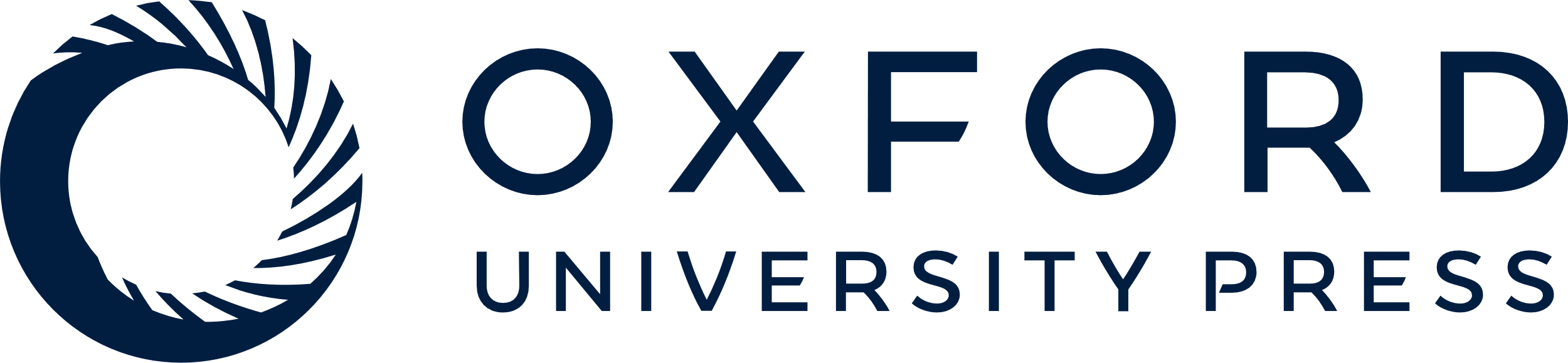 [Speaker Notes: Figure 2 Rate of use of pharmacological treatment at discharge and at the 12-month follow-up.


Unless provided in the caption above, the following copyright applies to the content of this slide: Published on behalf of the European Society of Cardiology. All rights reserved. © The Author 2014. For permissions please email: journals.permissions@oup.com.]
Figure 3 Flowchart representing numbers of individuals at each stage of the study.
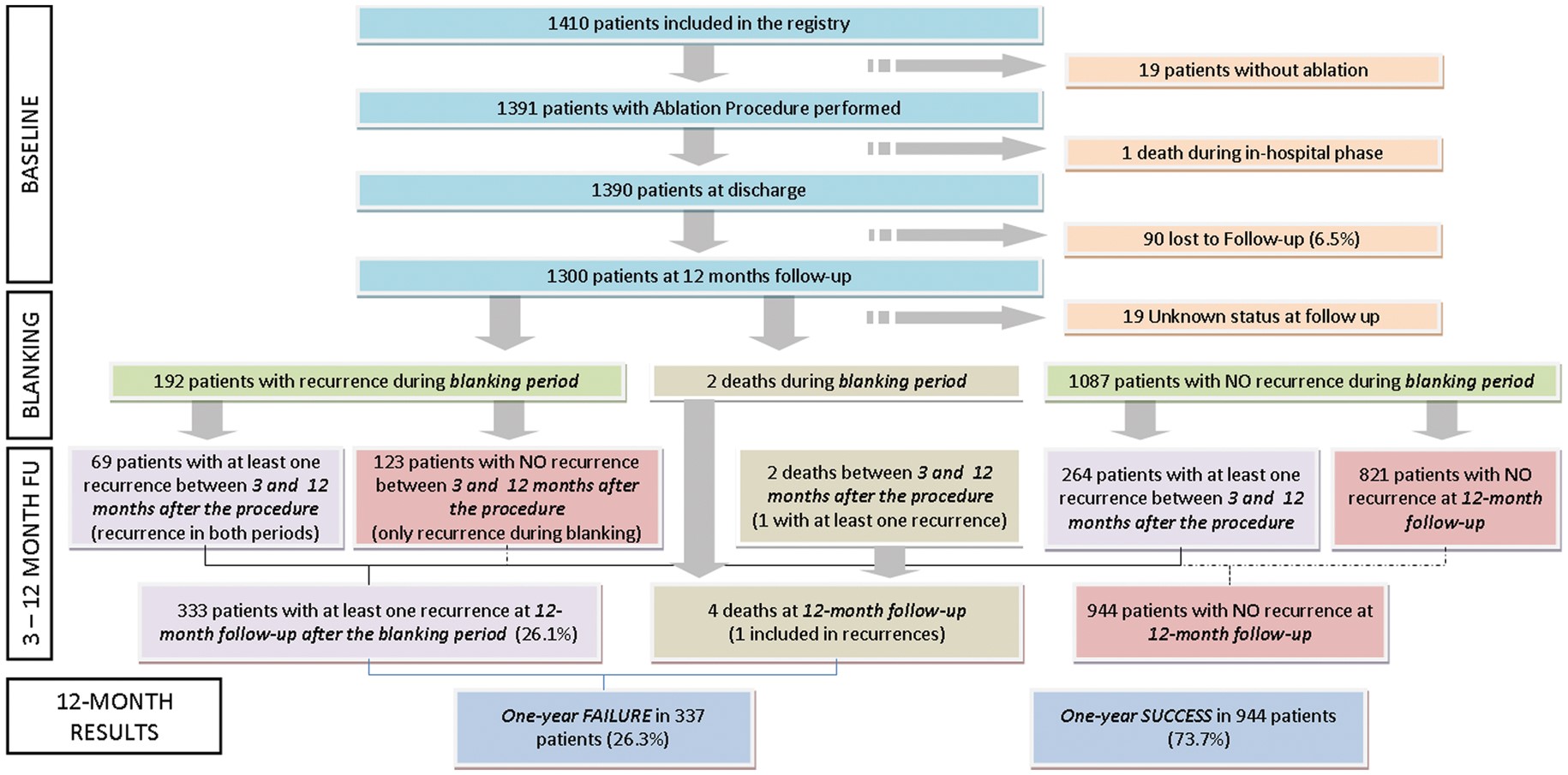 Eur Heart J, Volume 35, Issue 22, 7 June 2014, Pages 1466–1478, https://doi.org/10.1093/eurheartj/ehu001
The content of this slide may be subject to copyright: please see the slide notes for details.
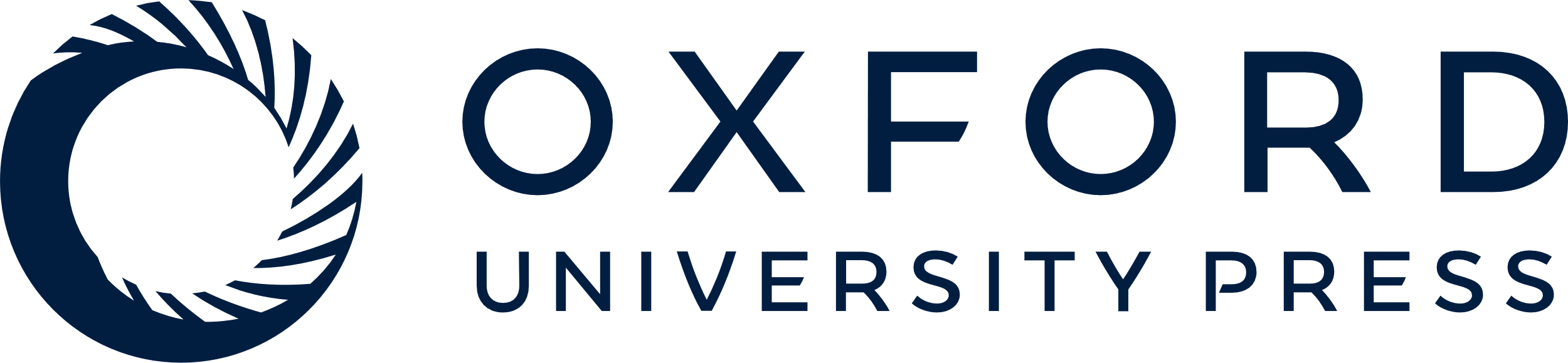 [Speaker Notes: Figure 3 Flowchart representing numbers of individuals at each stage of the study.


Unless provided in the caption above, the following copyright applies to the content of this slide: Published on behalf of the European Society of Cardiology. All rights reserved. © The Author 2014. For permissions please email: journals.permissions@oup.com.]
Figure 4 Kaplan– Meier arrhythmia-free survival curve by type of atrial fibrillation.
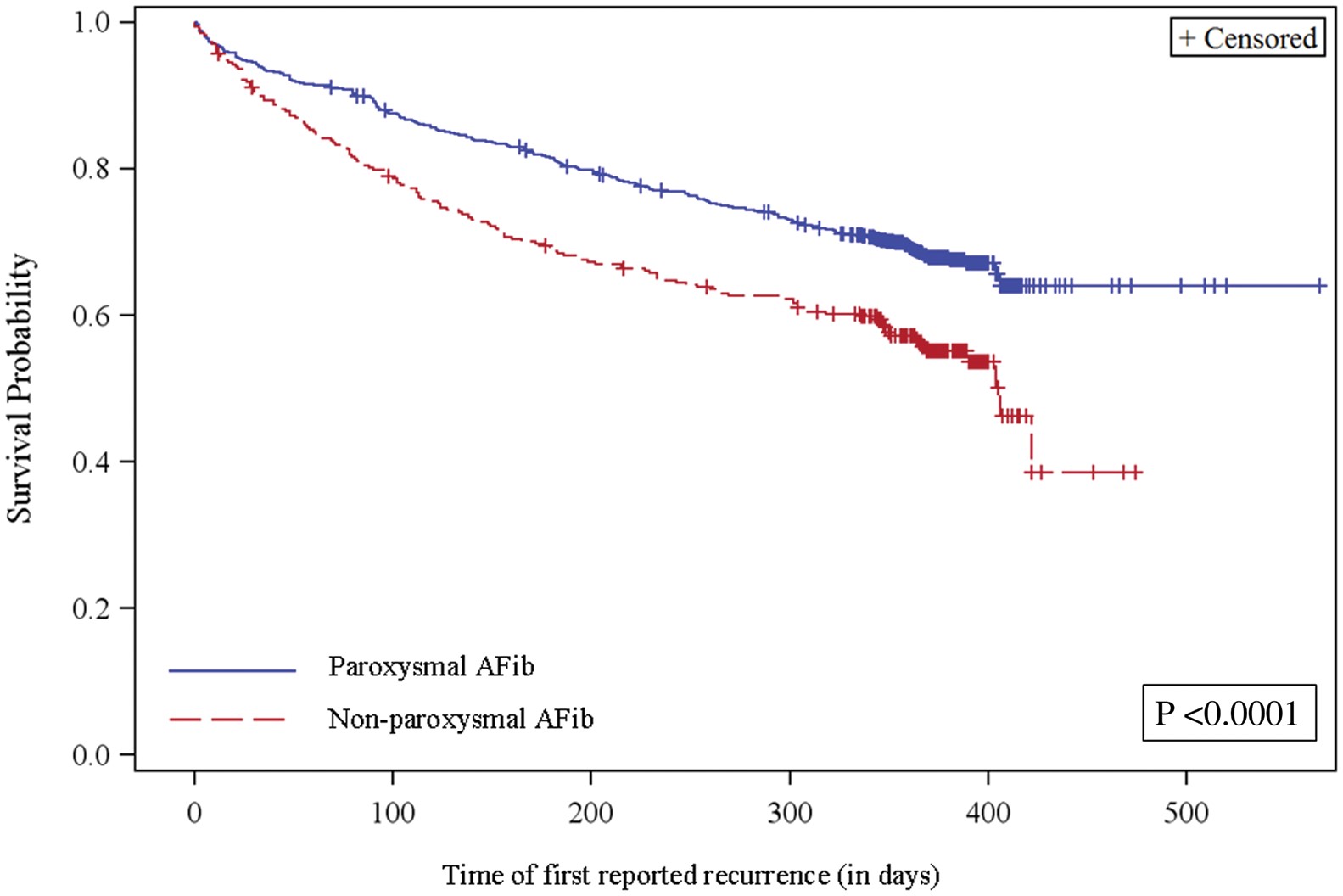 Eur Heart J, Volume 35, Issue 22, 7 June 2014, Pages 1466–1478, https://doi.org/10.1093/eurheartj/ehu001
The content of this slide may be subject to copyright: please see the slide notes for details.
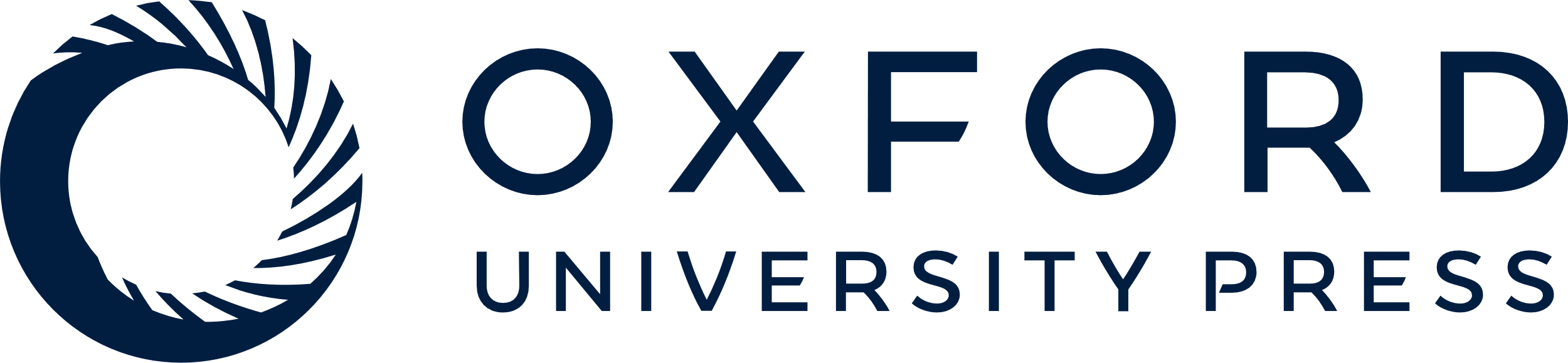 [Speaker Notes: Figure 4 Kaplan– Meier arrhythmia-free survival curve by type of atrial fibrillation.


Unless provided in the caption above, the following copyright applies to the content of this slide: Published on behalf of the European Society of Cardiology. All rights reserved. © The Author 2014. For permissions please email: journals.permissions@oup.com.]